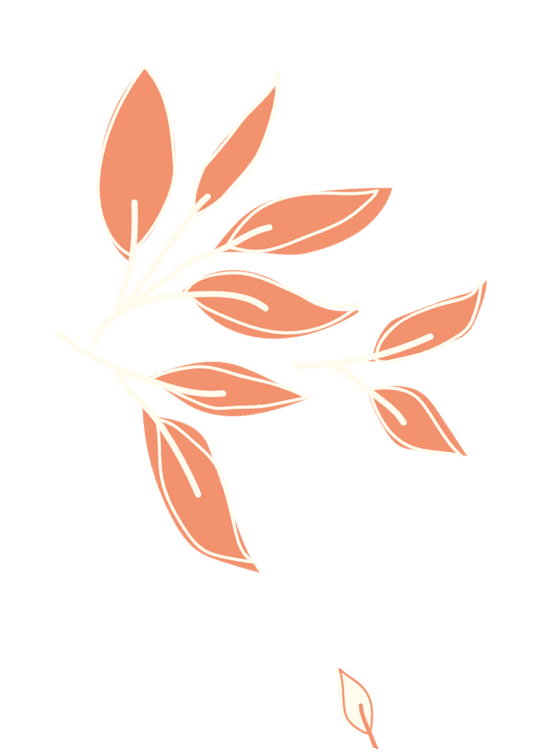 Ethics in the Work Environment 
Theme for Business
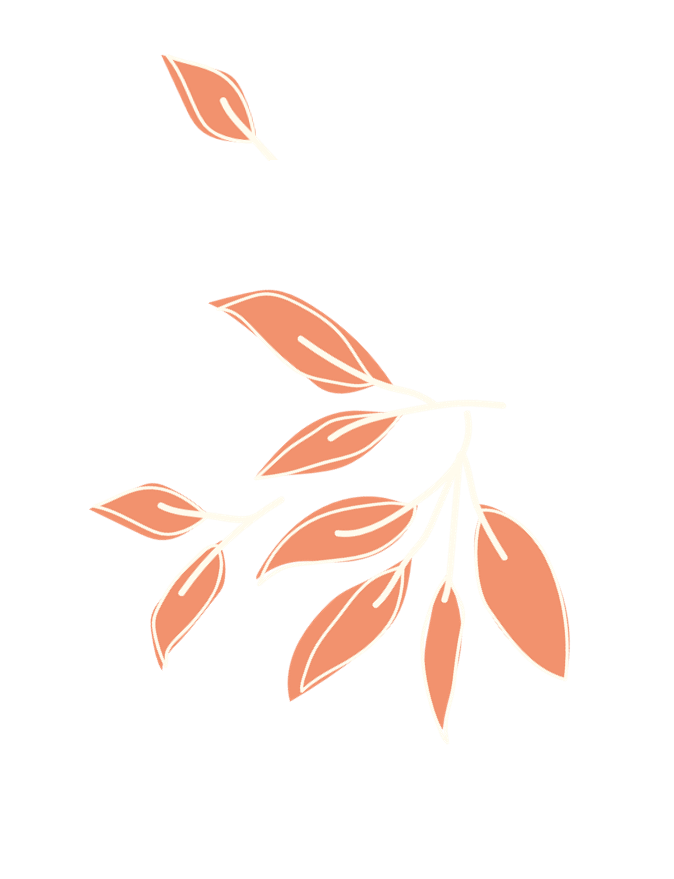 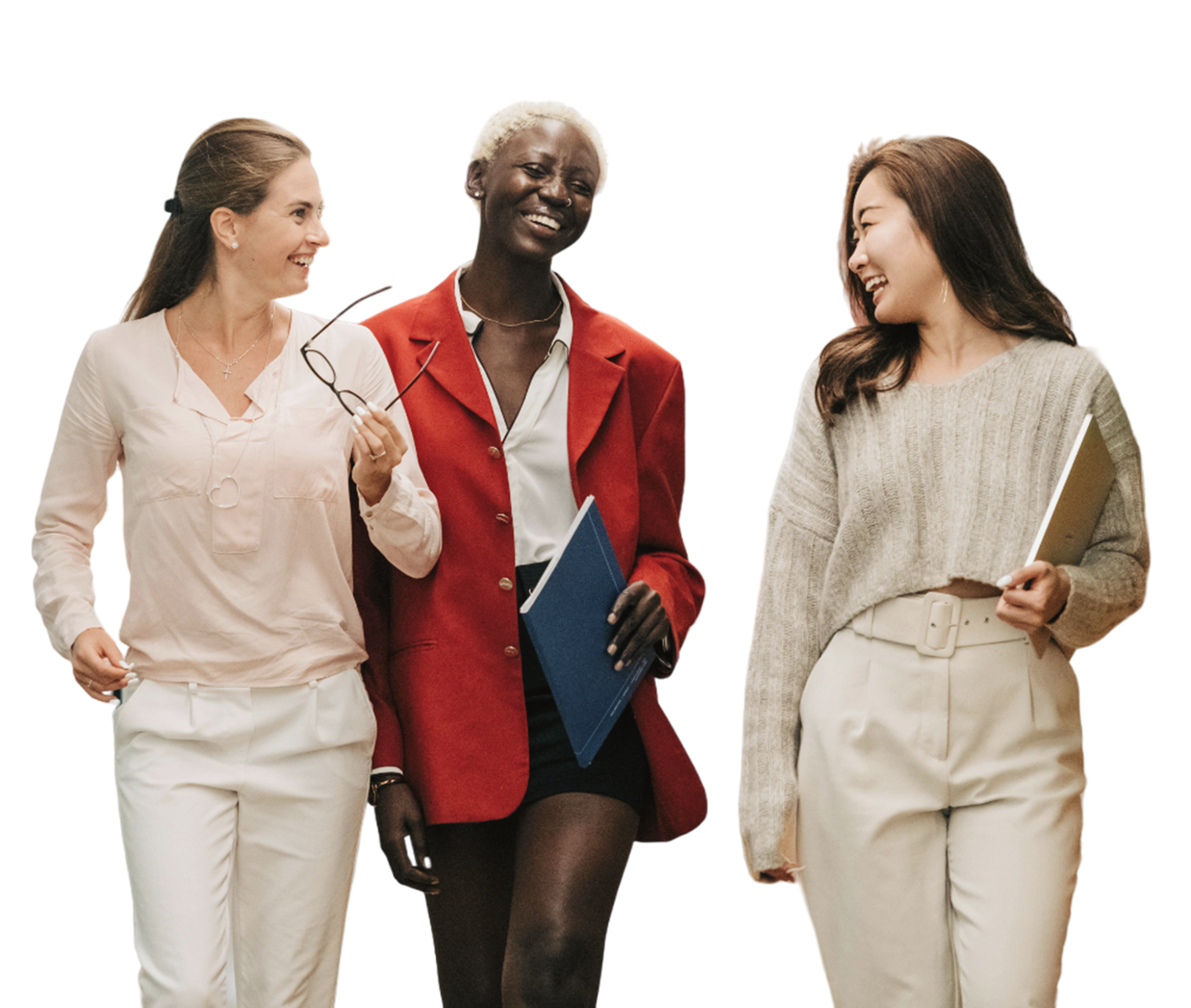 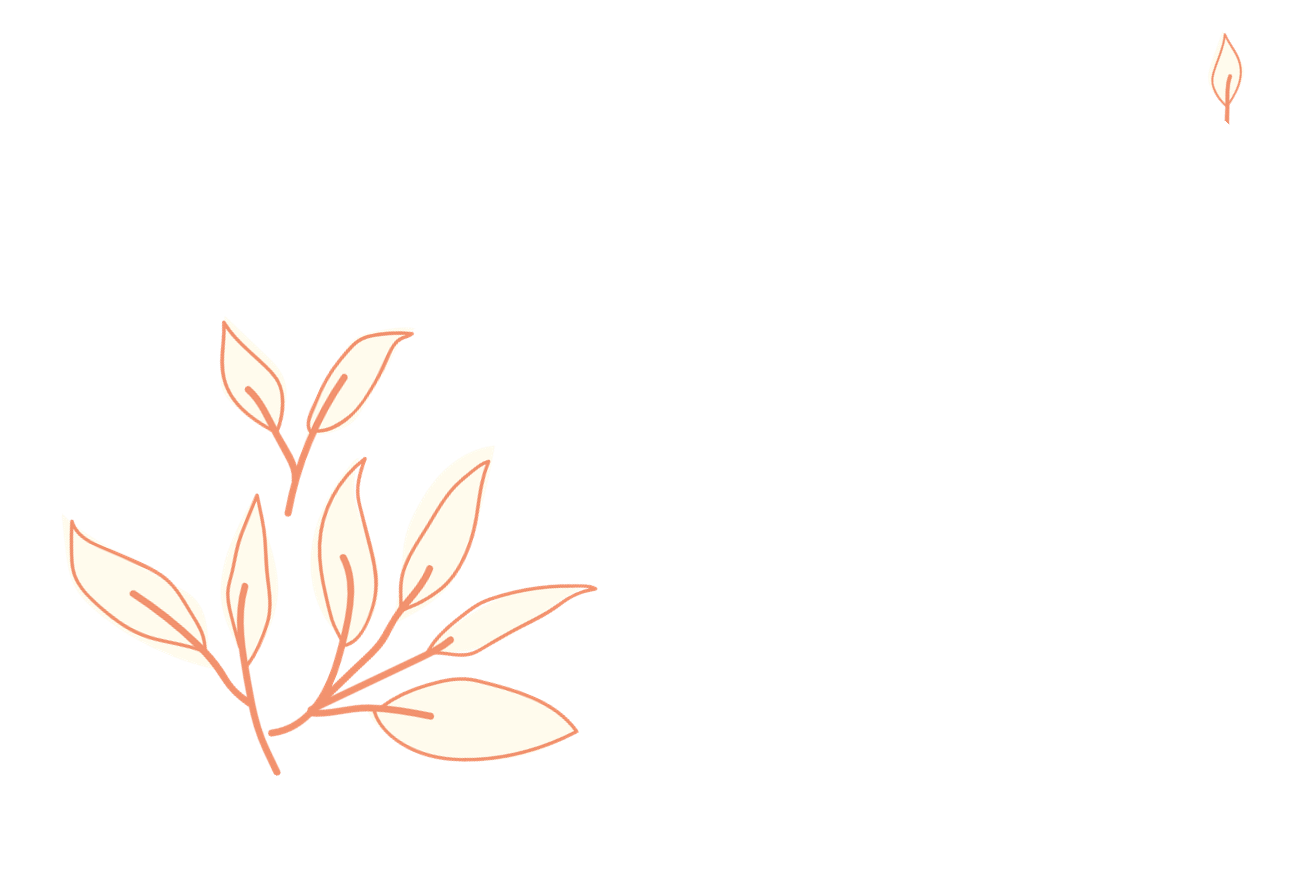 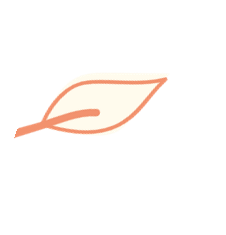 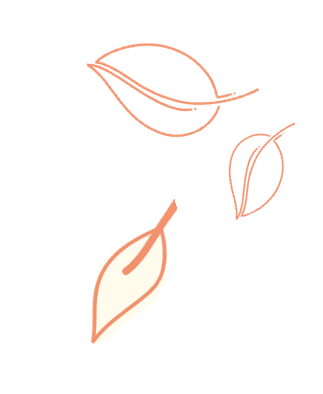 Table Of Contents
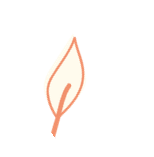 1
2
3
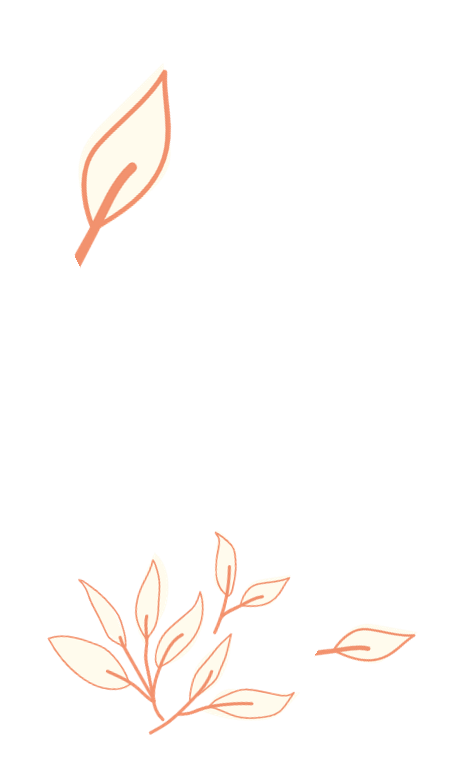 Introduction
Our Behaviors
Important Facts
Elaborate on what you want to discuss.
Elaborate on what you want to discuss.
Elaborate on what you want to discuss.
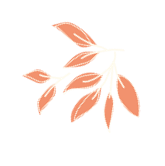 Welcome To Presentation
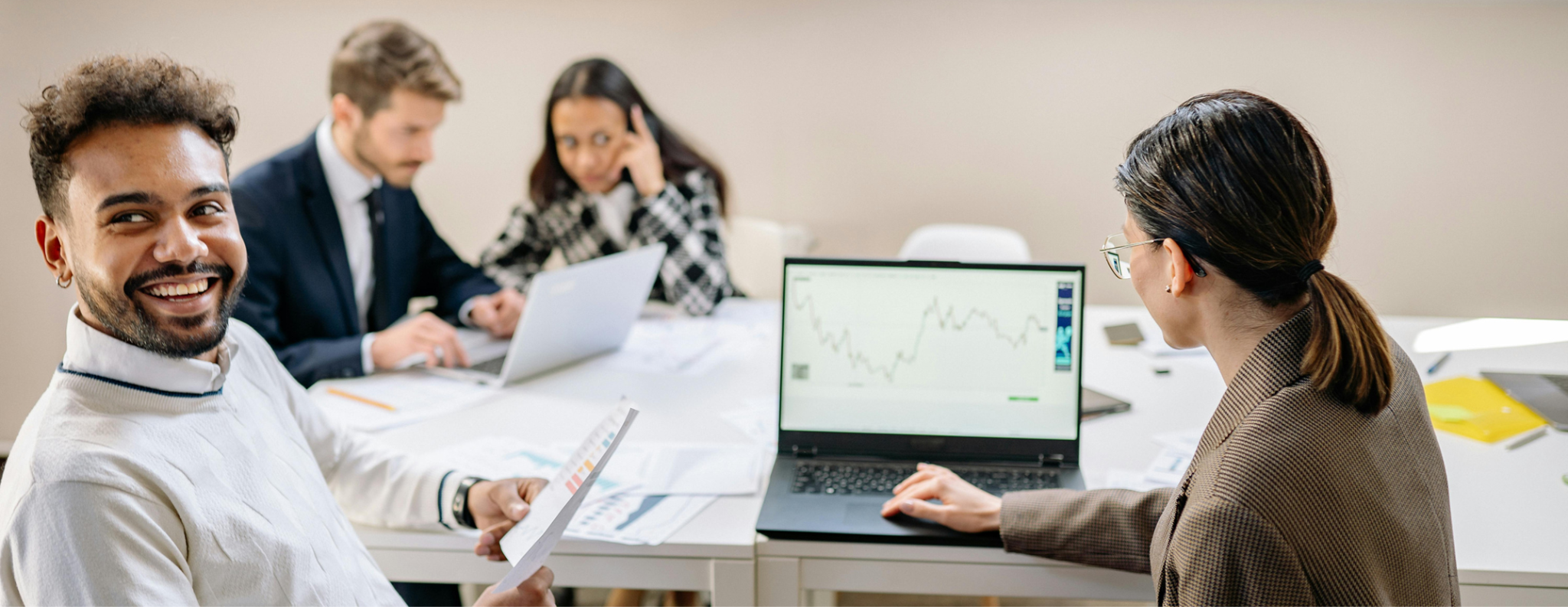 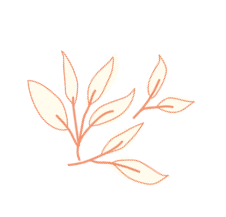 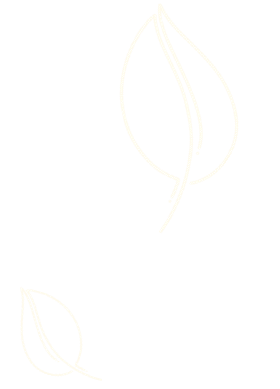 I'm Rain, and I'll be sharing with you my beautiful ideas. Follow me at @reallygreatsite to learn more.
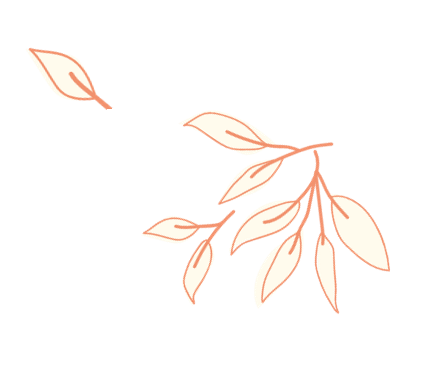 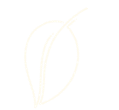 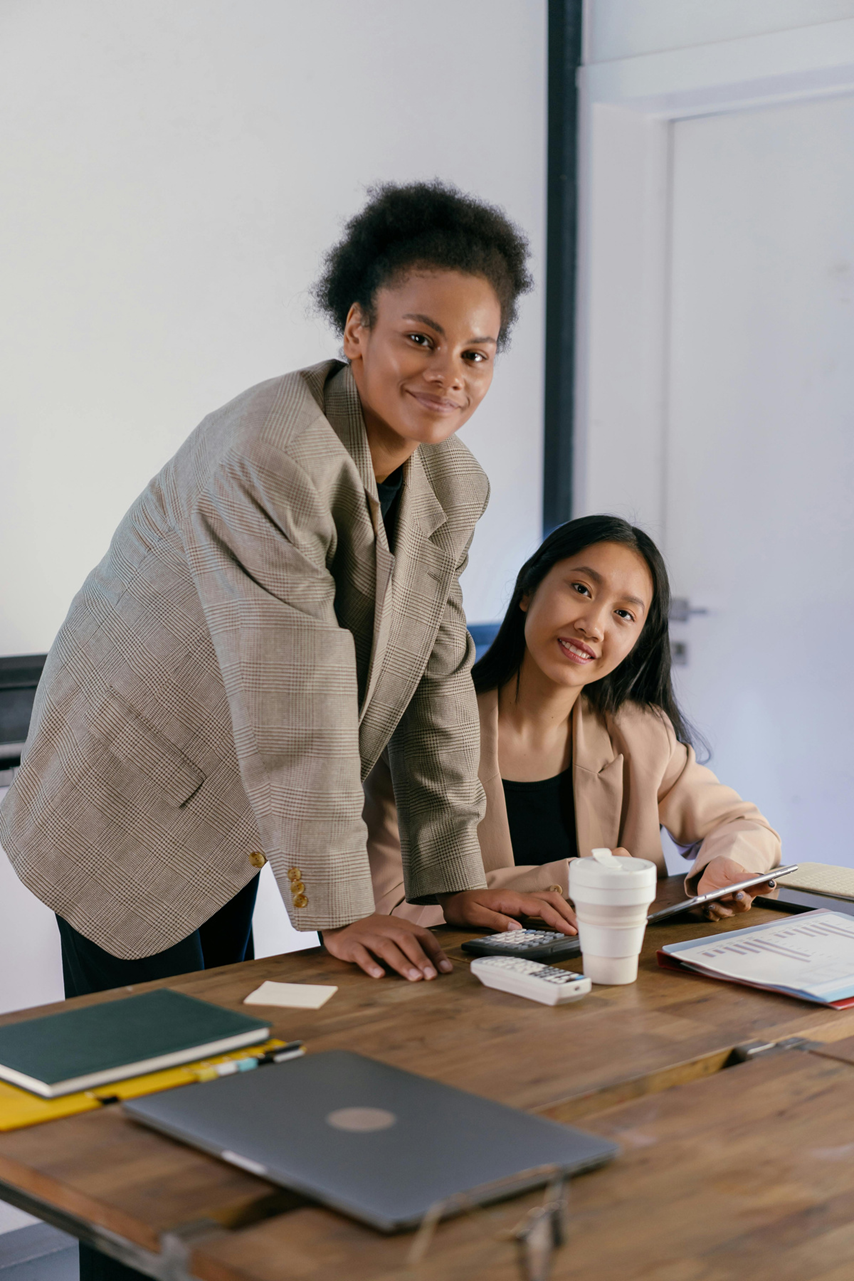 1
Introduction
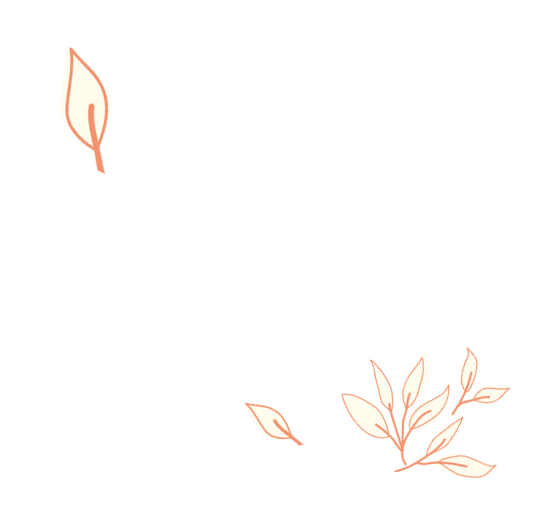 Elaborate on what you want to discuss.
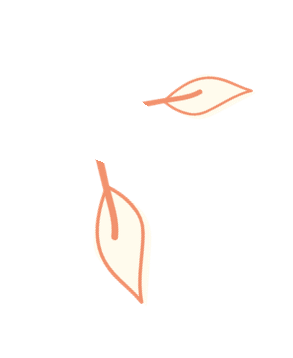 Influential Factors
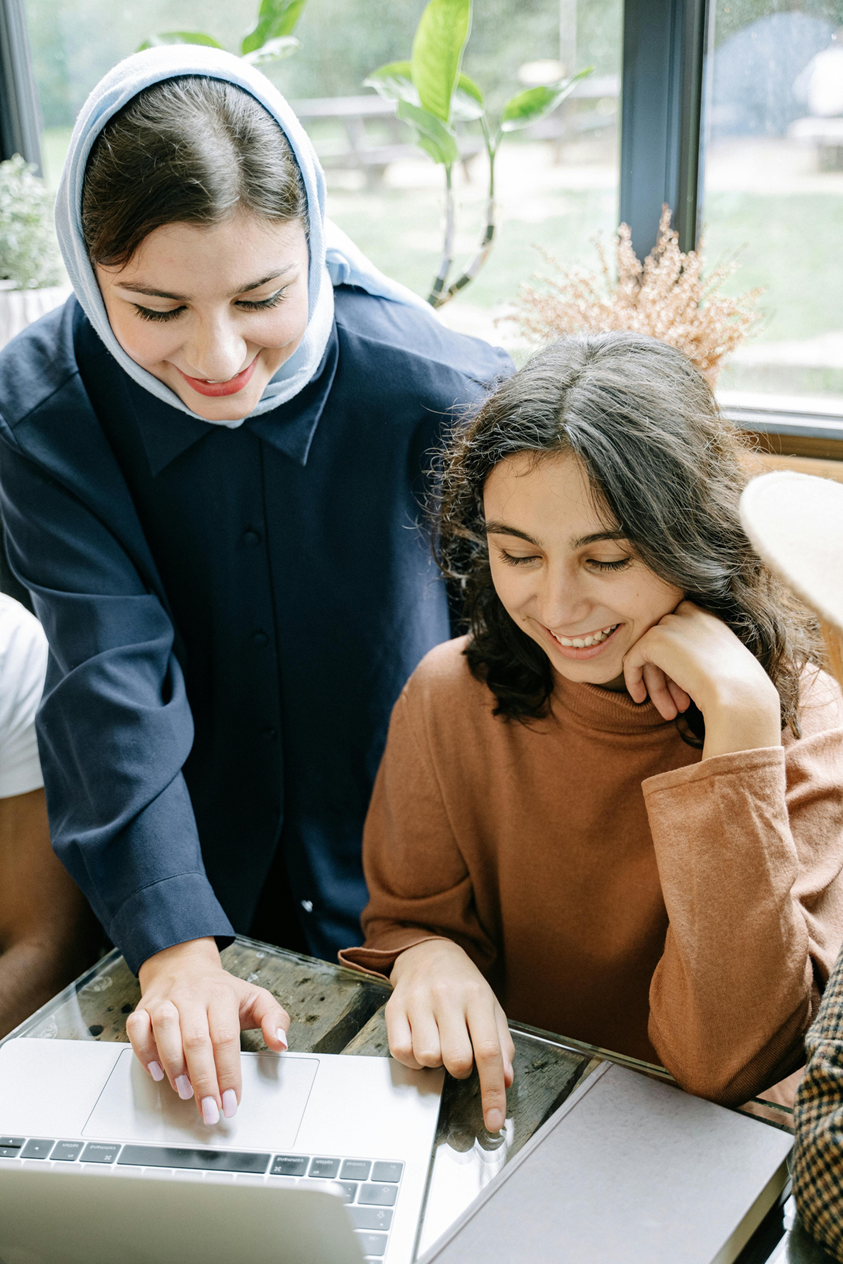 Corporate Culture
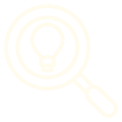 Briefly elaborate on what you want to discuss.
Colleagues Relationship
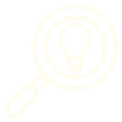 Briefly elaborate on what you want to discuss.
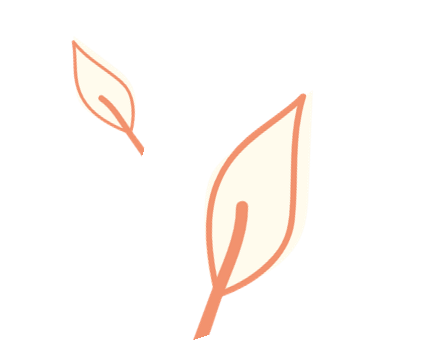 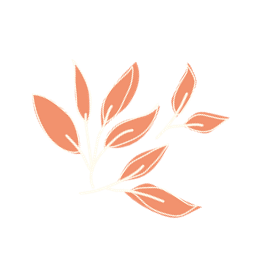 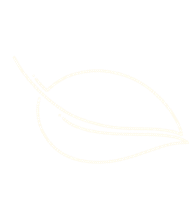 Work Environment
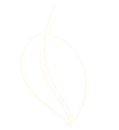 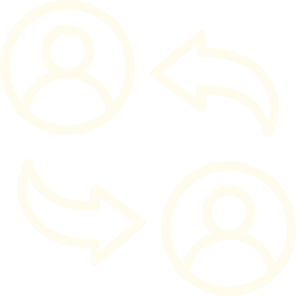 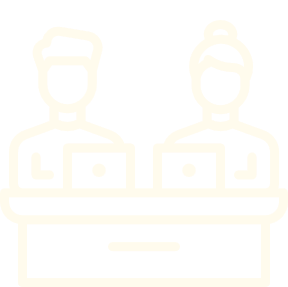 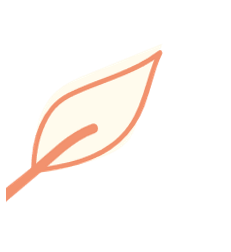 Losses
Benefits
Enter your grand vision statement!
Enter your grand vision statement!
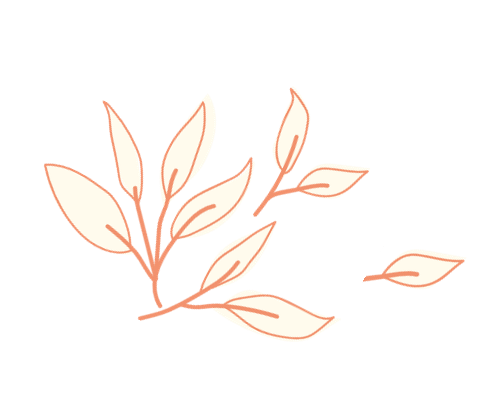 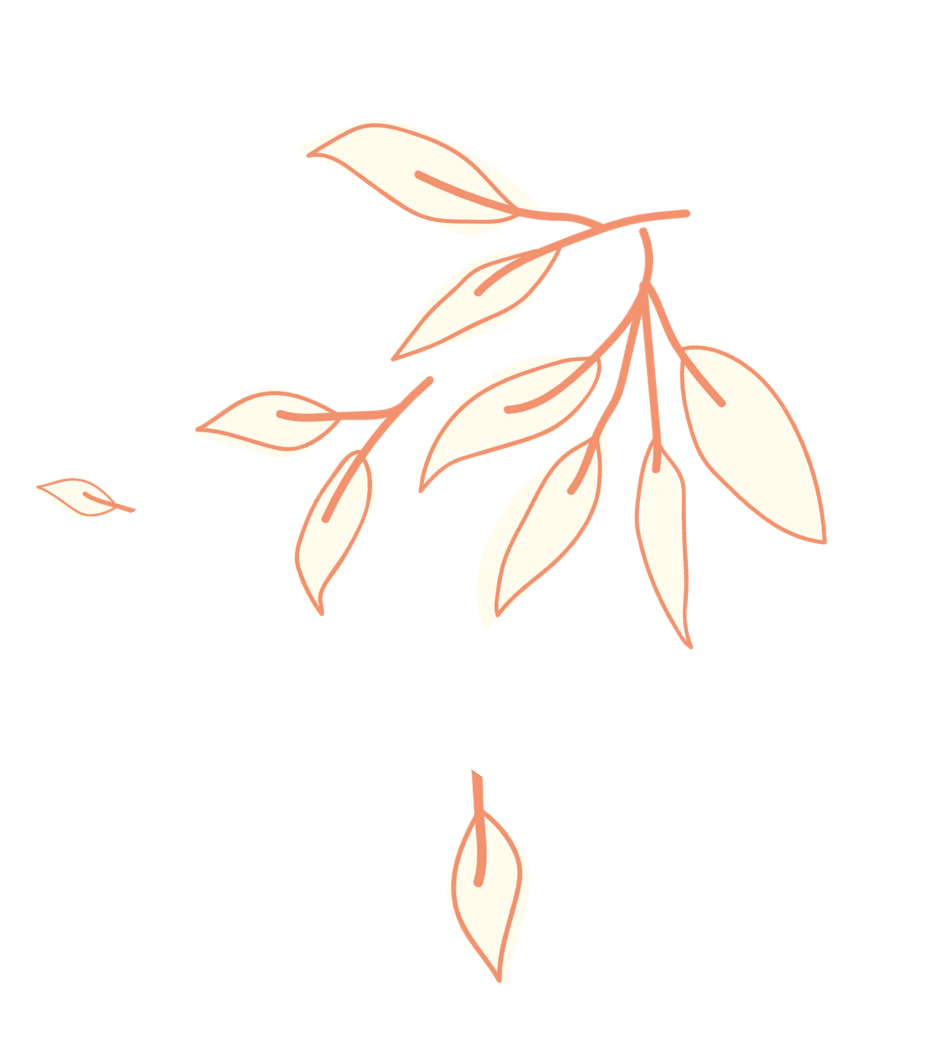 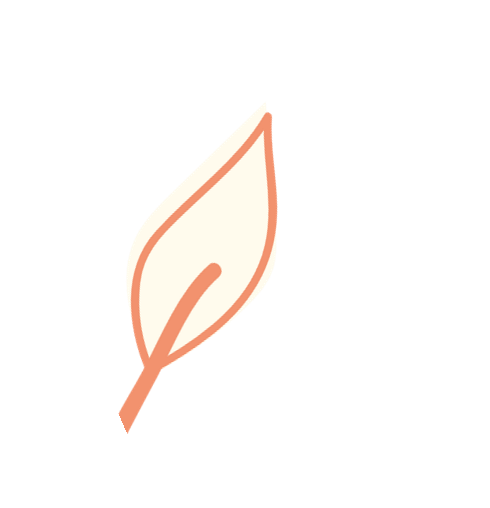 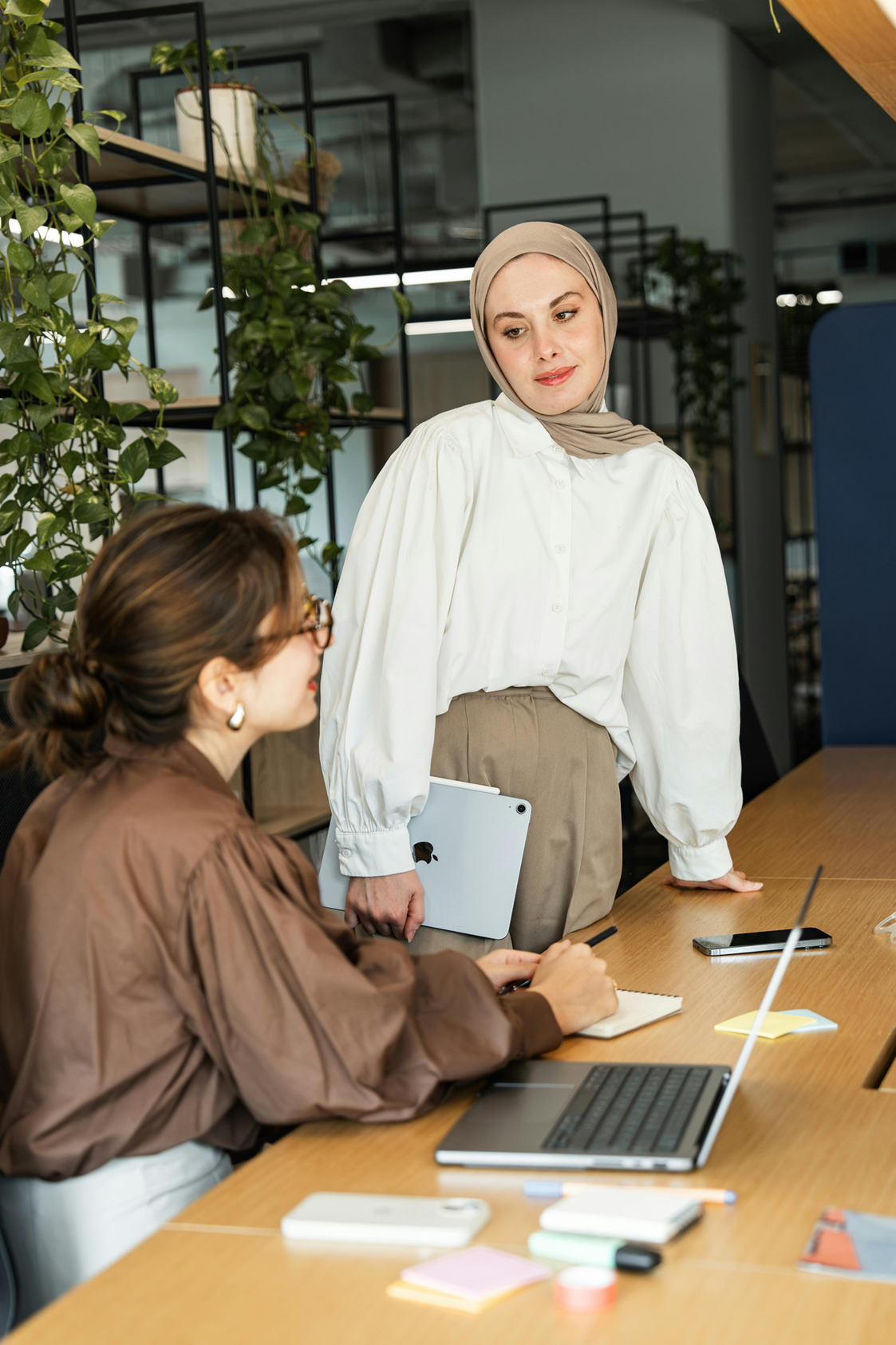 2
Our Behaviors
Elaborate on what you want to discuss.
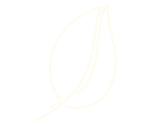 Steps For A Good Ethical Environment
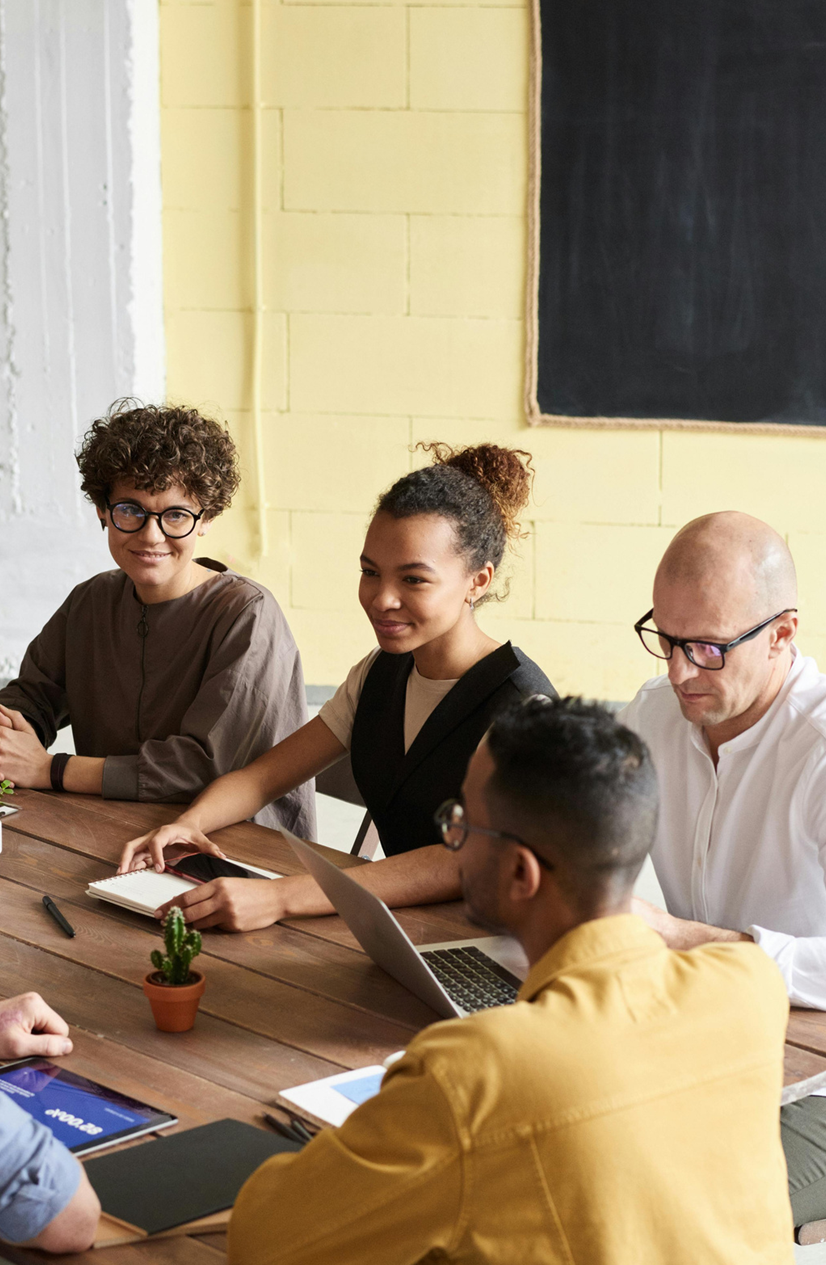 One
Two
Elaborate on what you want to discuss.
Elaborate on what you want to discuss.
Three
Four
Elaborate on what you want to discuss.
Elaborate on what you want to discuss.
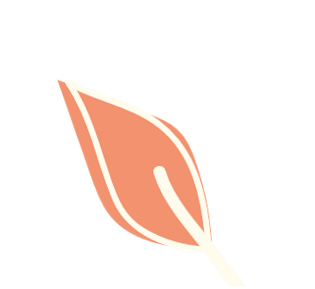 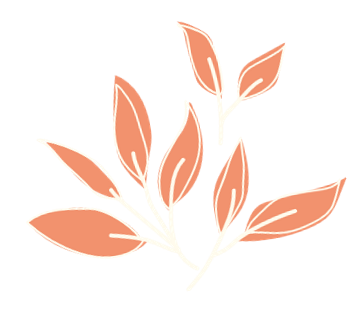 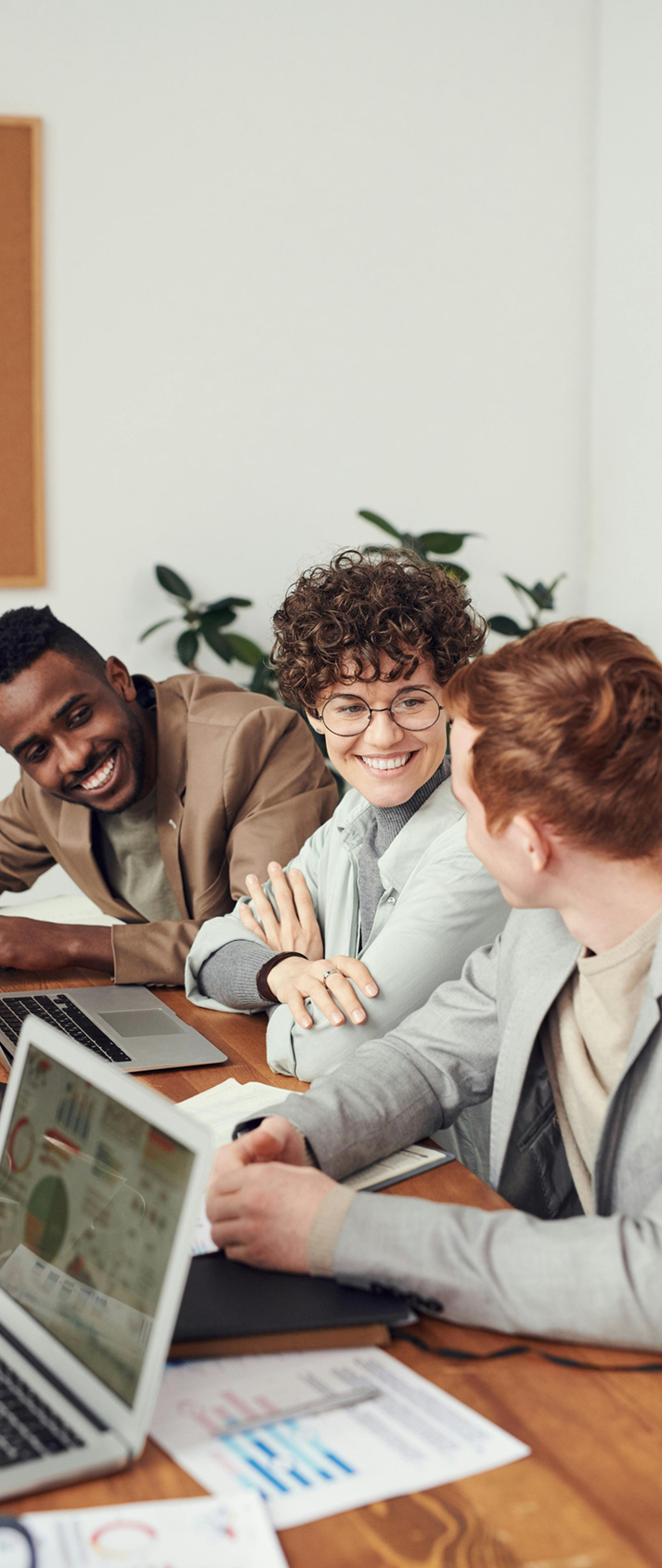 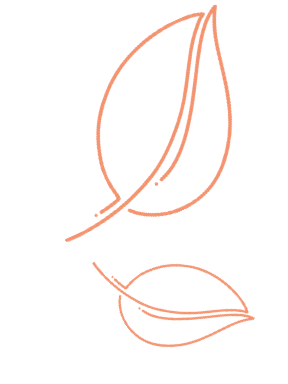 Ethics Gallery
What can you say about your projects? Share it here!
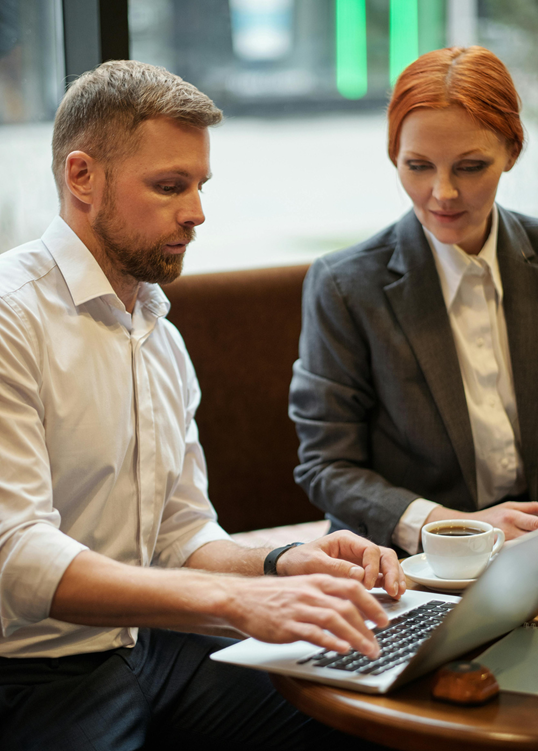 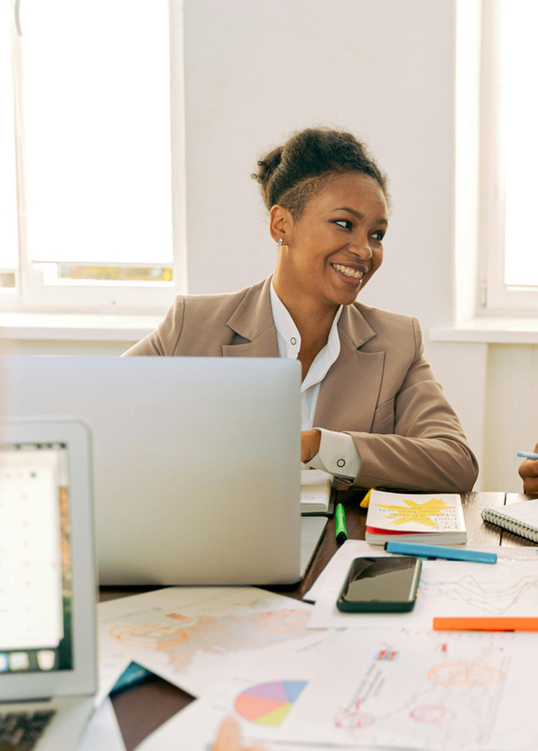 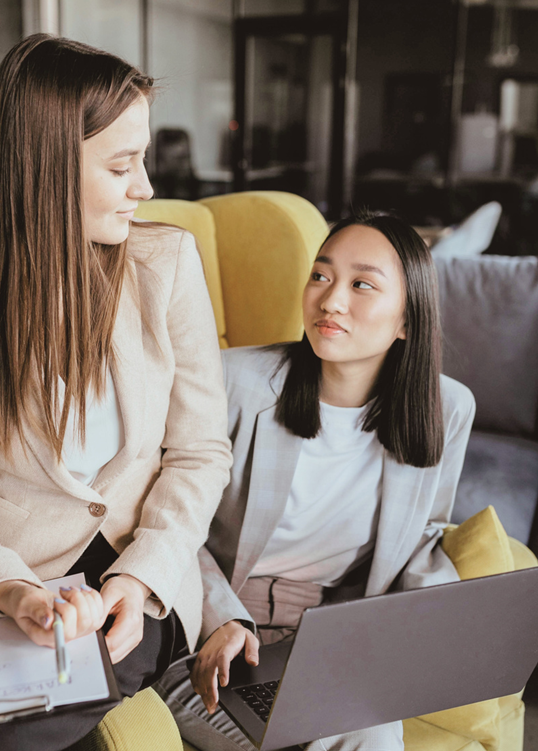 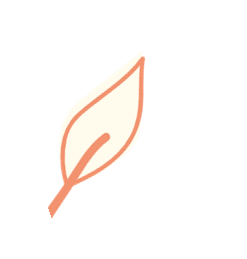 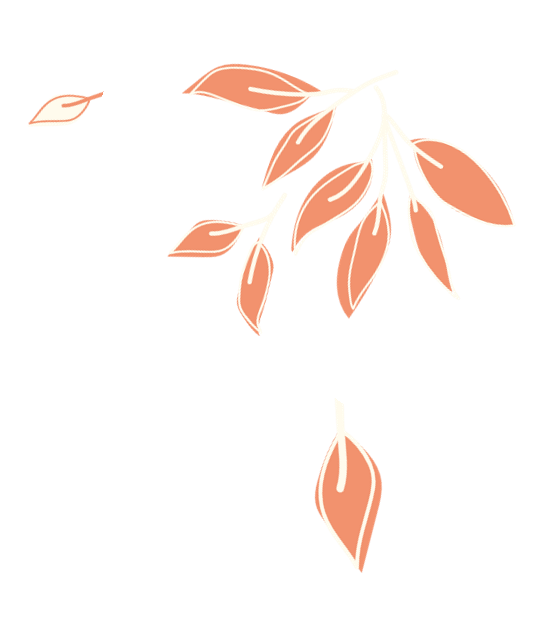 Interesting Data About Ethics On The Work
Elaborate on the featured statistic
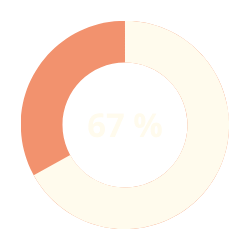 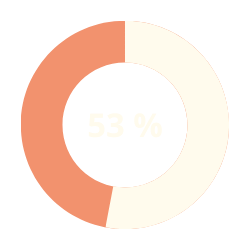 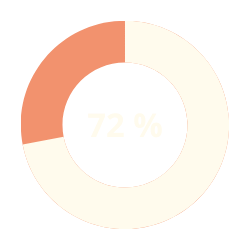 Elaborate on the featured statistic.
Elaborate on the featured statistic.
Elaborate on the featured statistic.
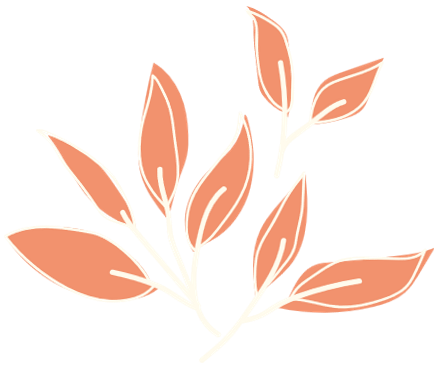 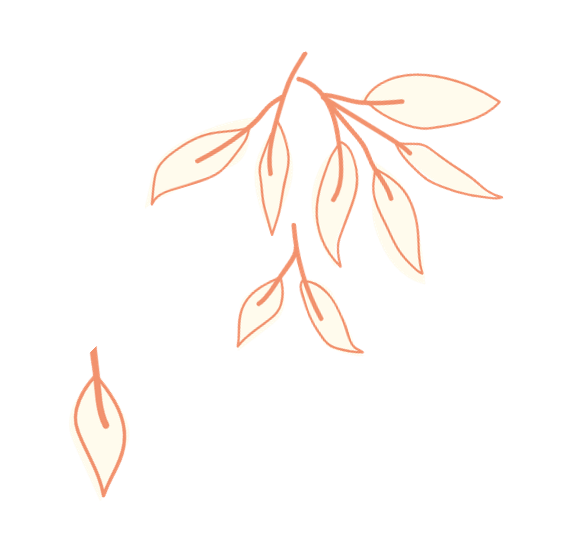 Meet Our Team
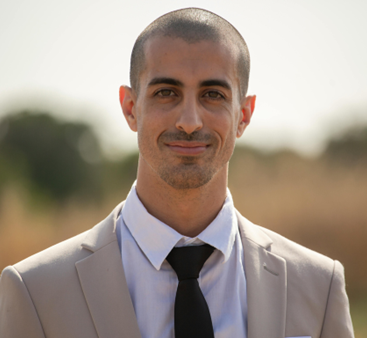 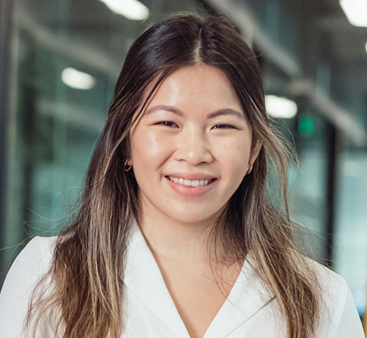 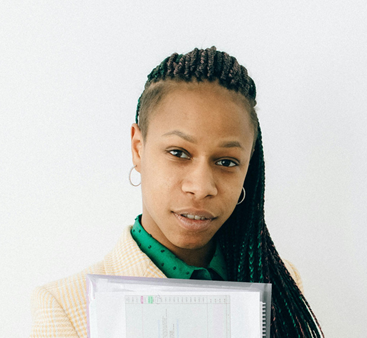 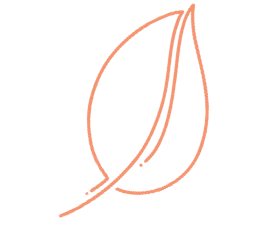 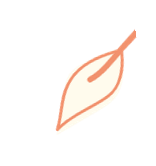 Jane Doe
John Doe
Mary Smith
Elaborate on what you want to discuss.
Elaborate on what you want to discuss.
Elaborate on what you want to discuss.
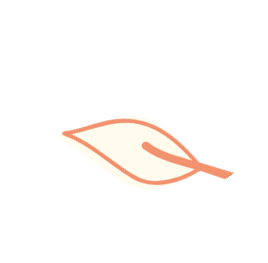 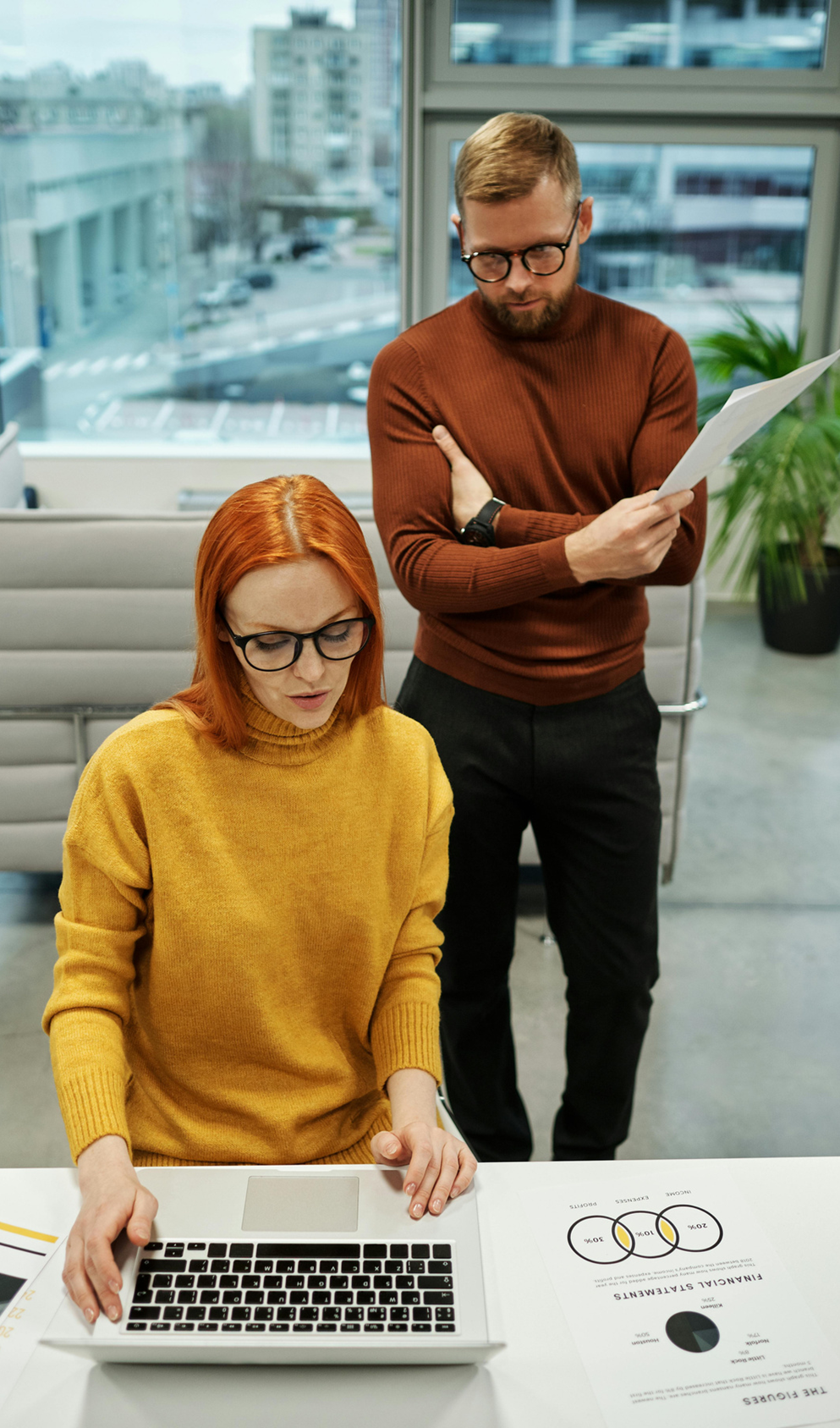 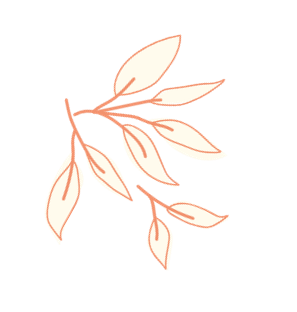 3
Important Facts
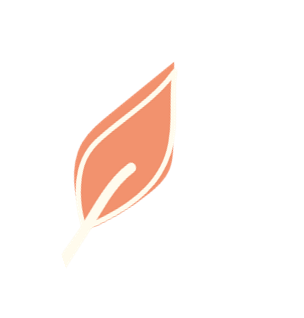 Elaborate on what you want to discuss.
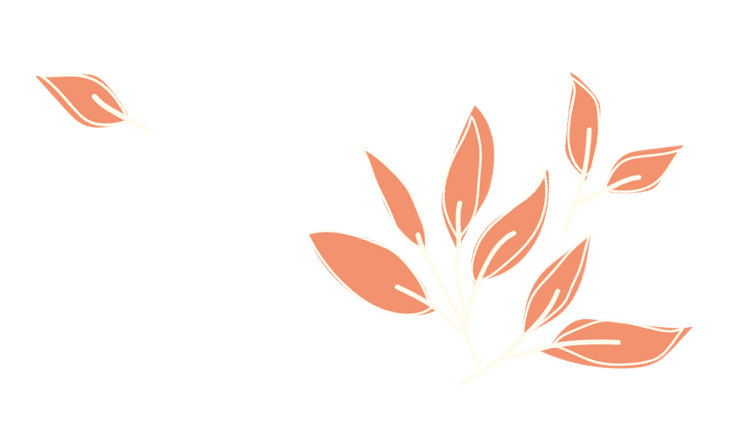 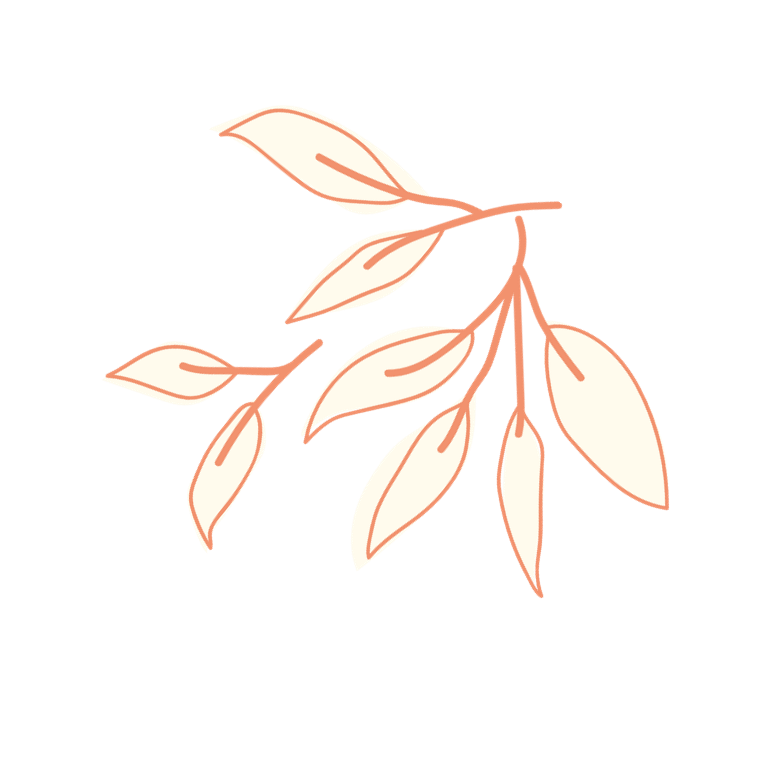 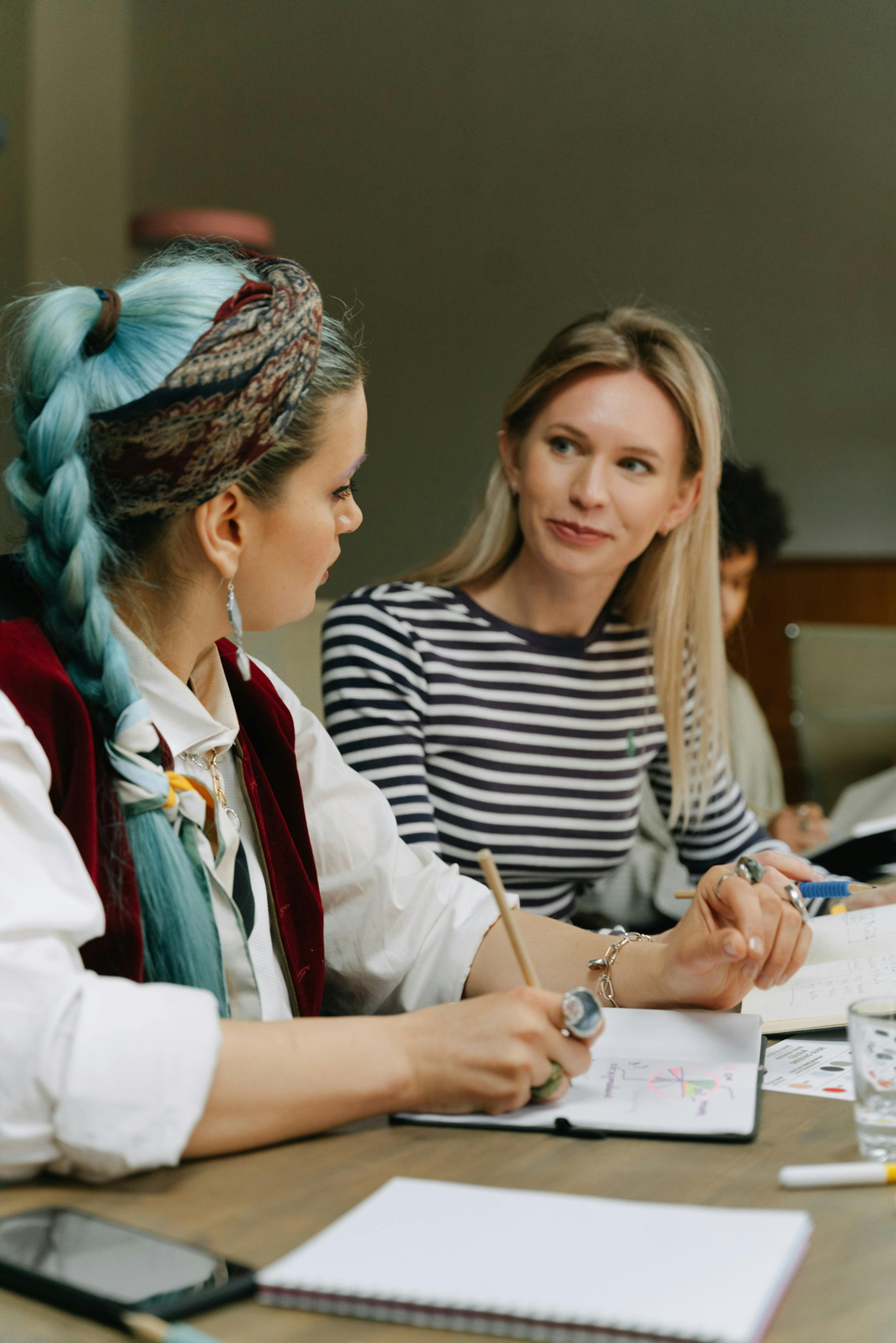 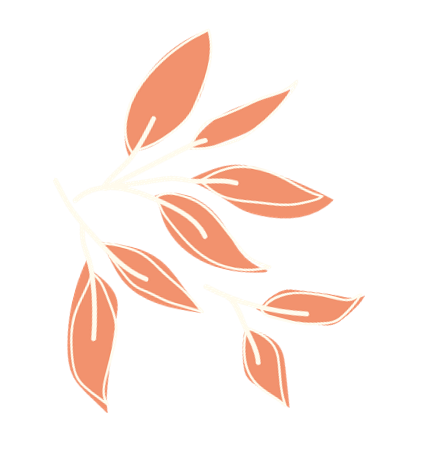 Our History
Presentations are communication tools that can be used as demonstrations, lectures, speeches, reports, and more. It is mostly presented before an audience. Presentations are communication tools that can be used as demonstrations, lectures, speeches, reports, and more. It is mostly presented before an audience.
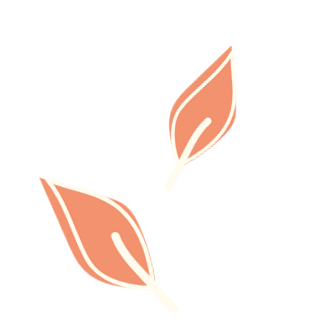 A Timeline Of Ethics In The Working Environment
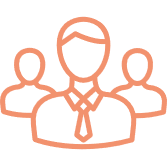 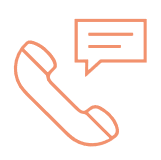 Add a main point
Add a main point
Add a main point
Add a main point
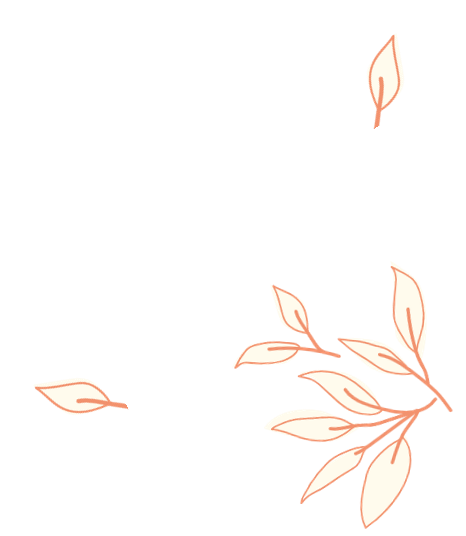 Elaborate on what you want to discuss.
Elaborate on what you want to discuss.
Elaborate on what you want to discuss.
Elaborate on what you want to discuss.
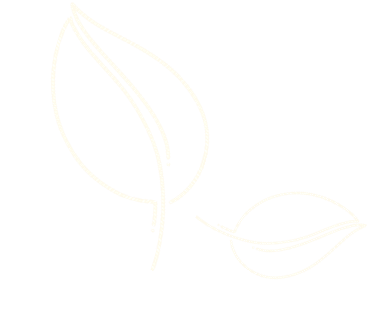 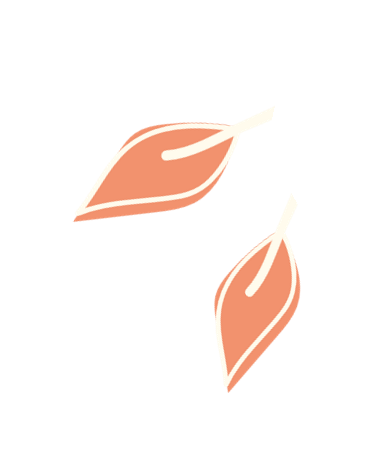 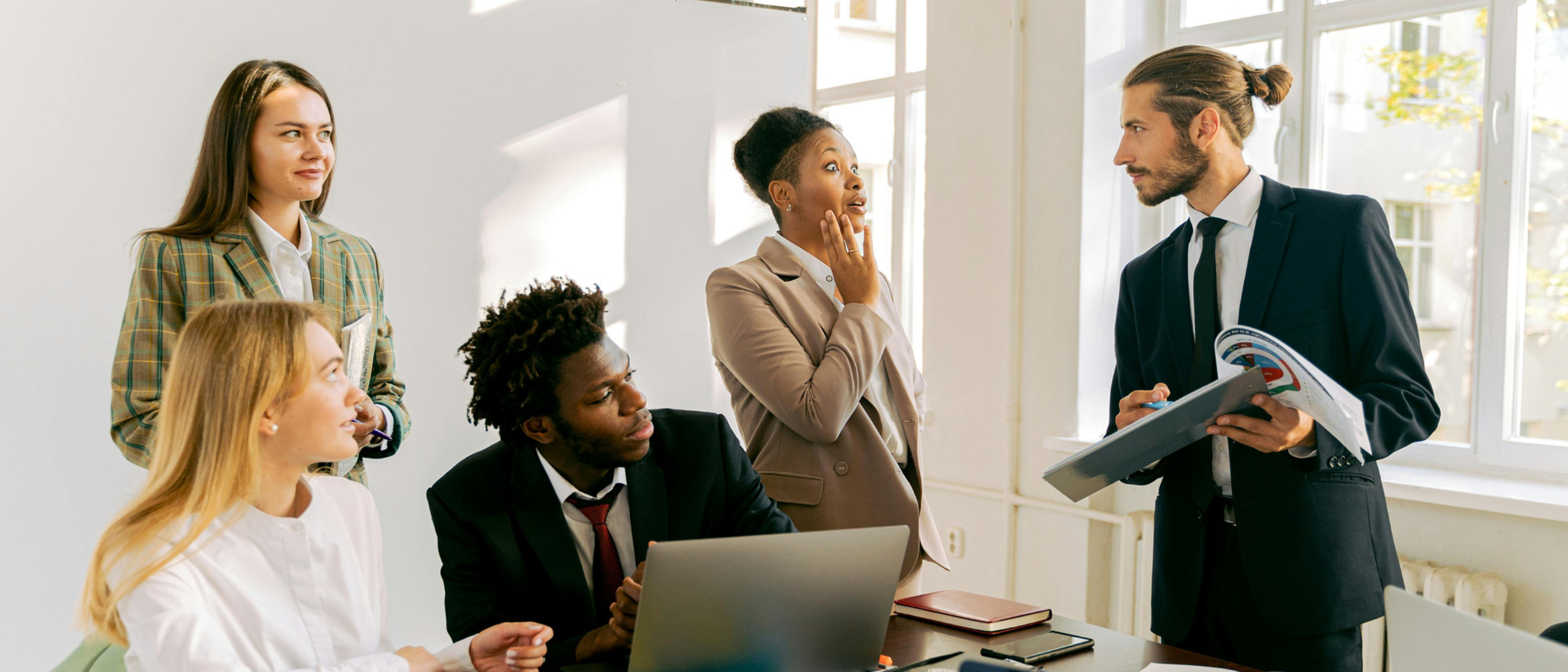 A picture is worth a thousand words
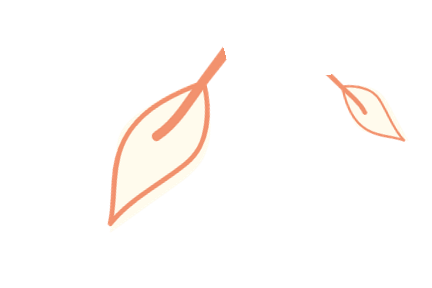 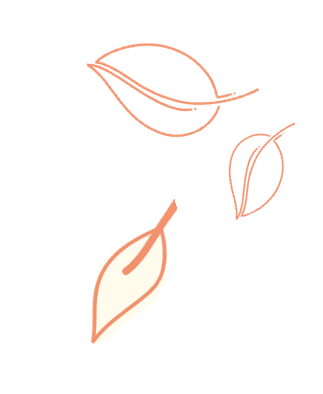 Write an original statement or inspiring quote
— Include a credit, citation, or supporting message
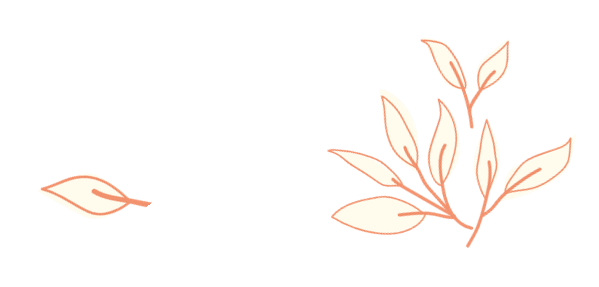 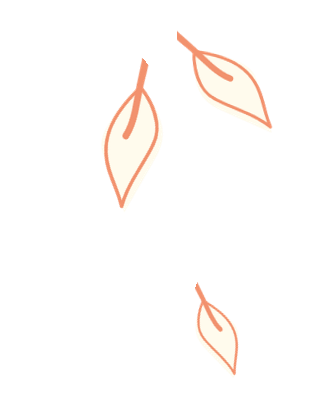 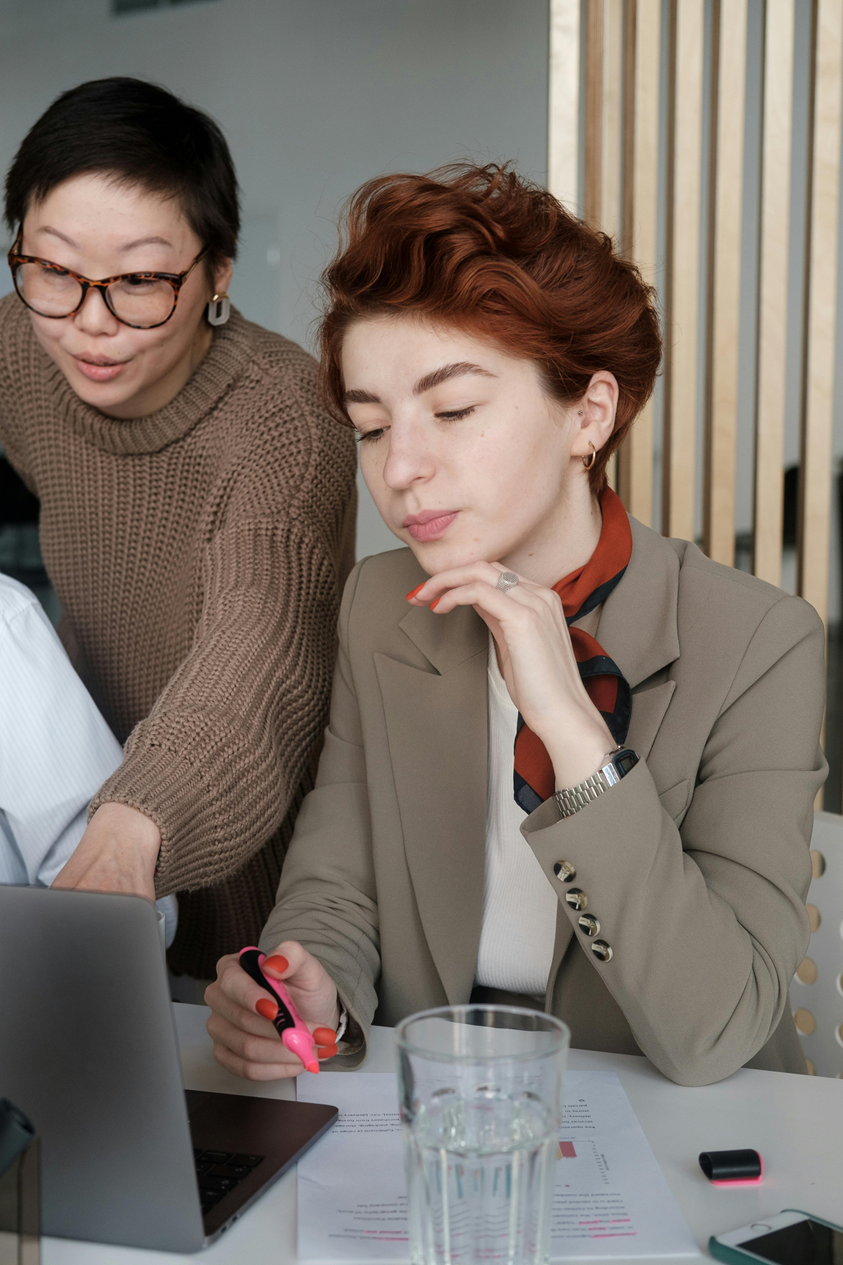 Contact Us
123 Anywhere St., Any City,ST 12345
123-456-7890
hello@reallygreatsite.com
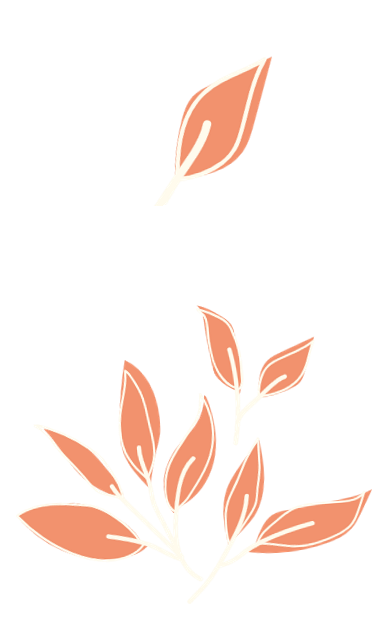 @reallygreatsite
reallygreatsite.com
Resource Page
Use these design resources in your Canva Presentation.








You can find these fonts online too. Happy designing! 

Don't forget to delete this page before presenting.
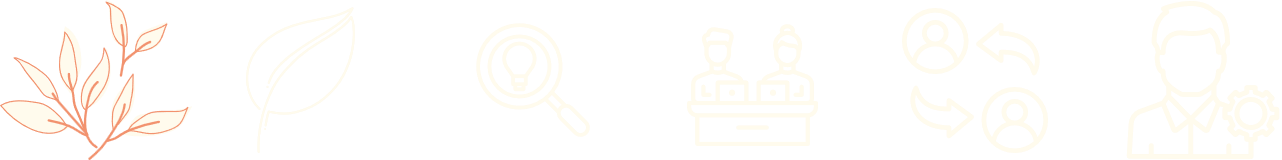 This presentation template uses the following free fonts:
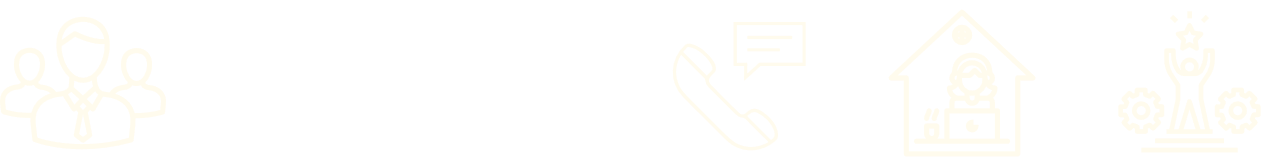 Titles: Noto Sans
Headers: Noto Sans
Body Copy: Lato
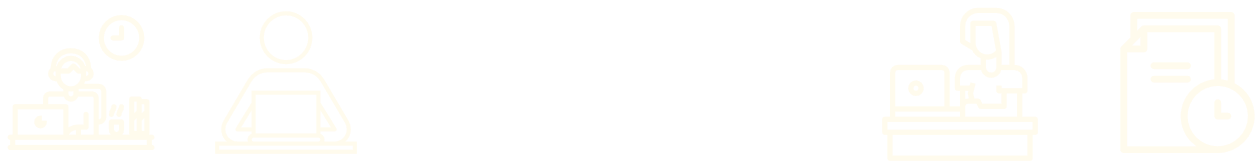 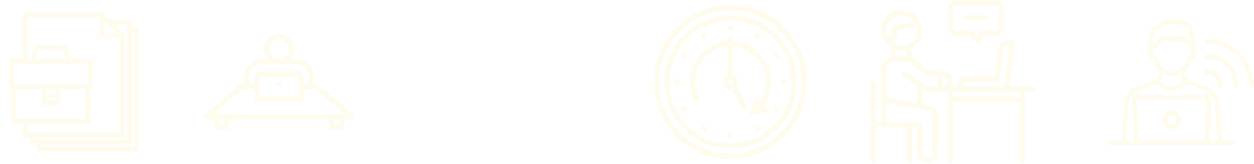 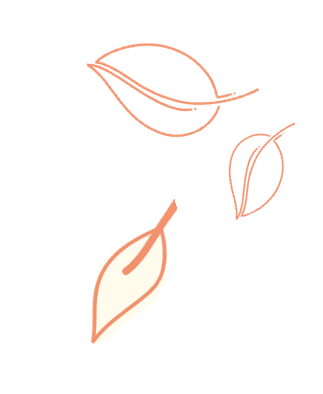 Credits
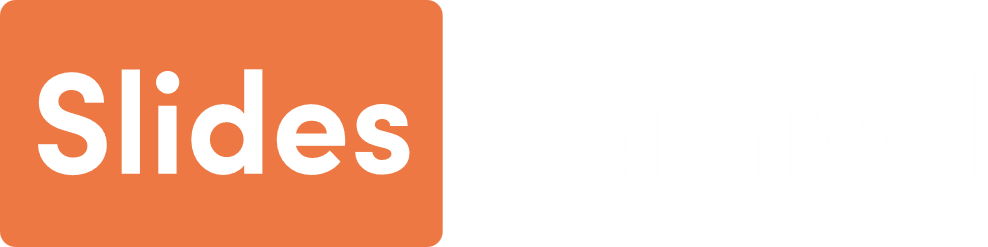 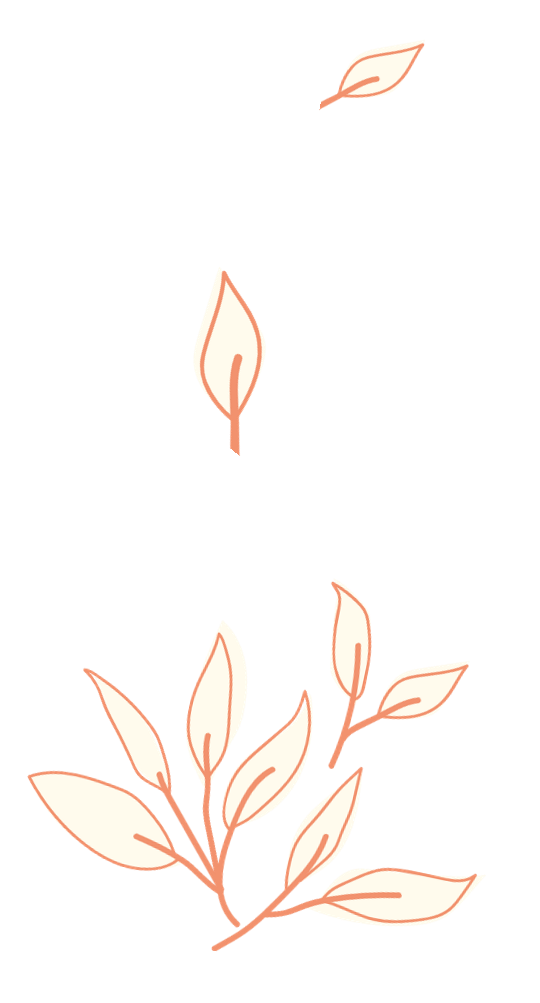 This presentation template is free for everyone to use thanks to the following:
SlidesCarnival for the presentation template
Pexels for the photos
Happy designing!